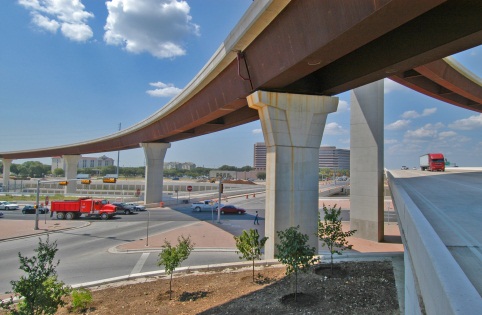 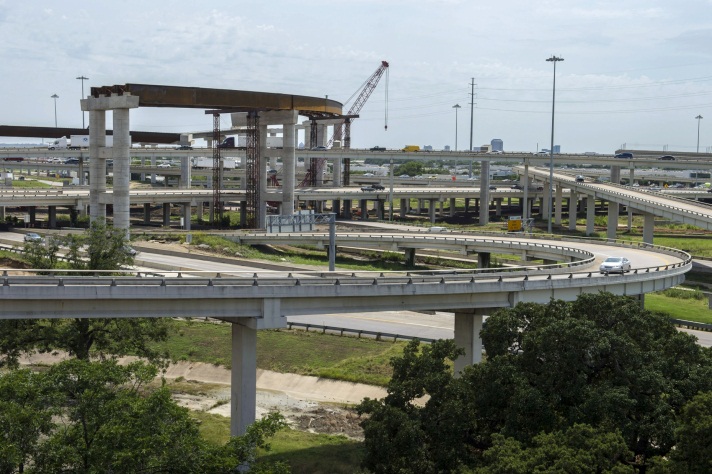 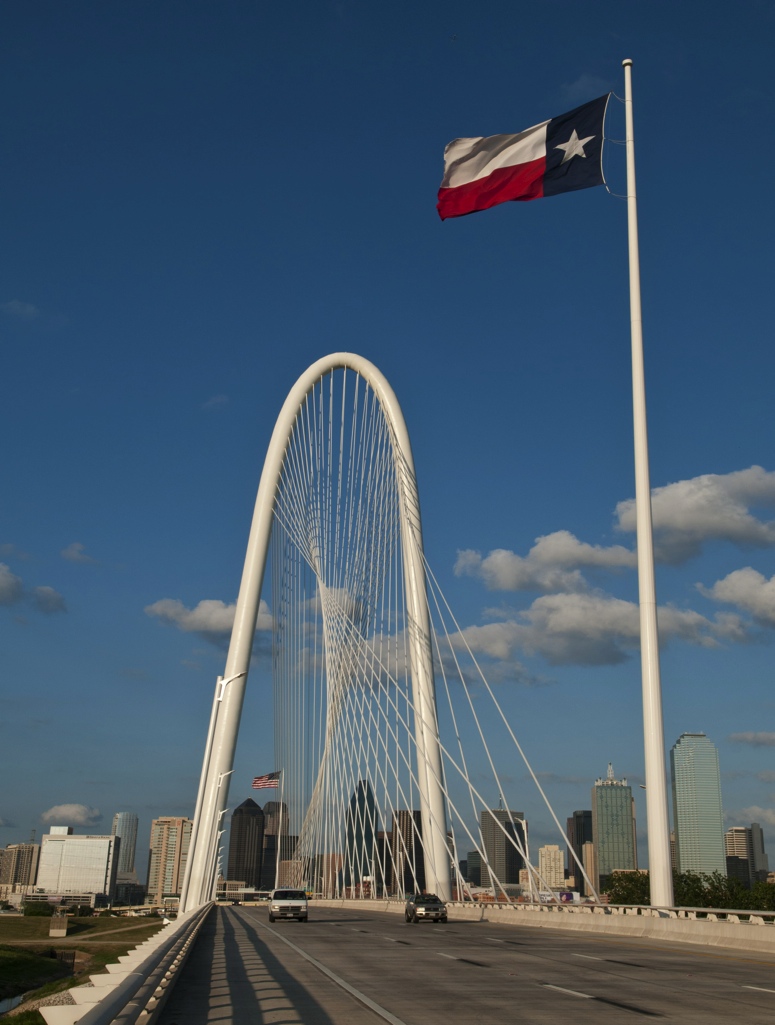 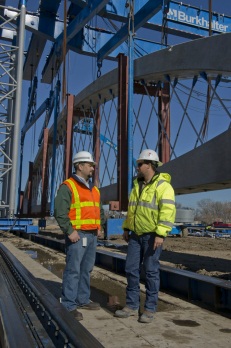 Bidding resources
CIP Workshop 2/23/2017
Preparing  to bid on line items
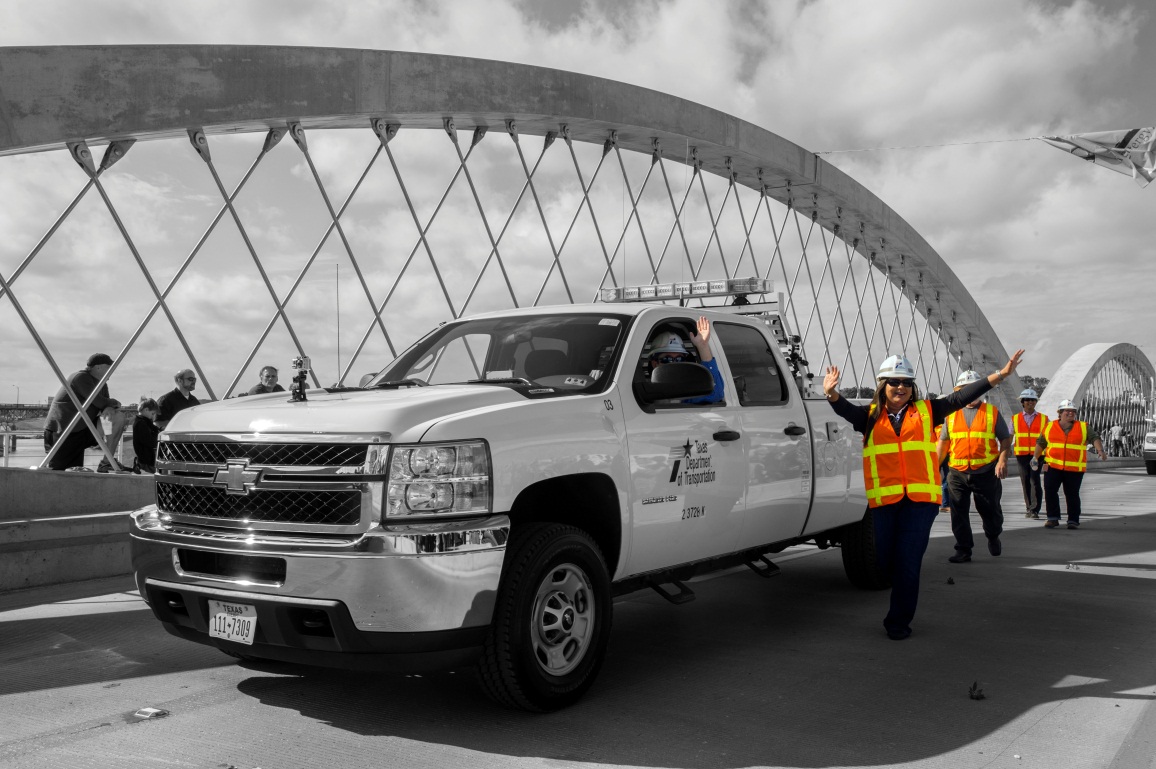 How do I view current projects?
How do I view who requested a proposal for current projects?
How do I view list of bidders for current projects?
How do I contact these bidders?
How to view plans & line items for current projects?
What is my next step in preparing to bid on line items?
2
Getting there
From the TxDOT.gov home page, click on “Business”
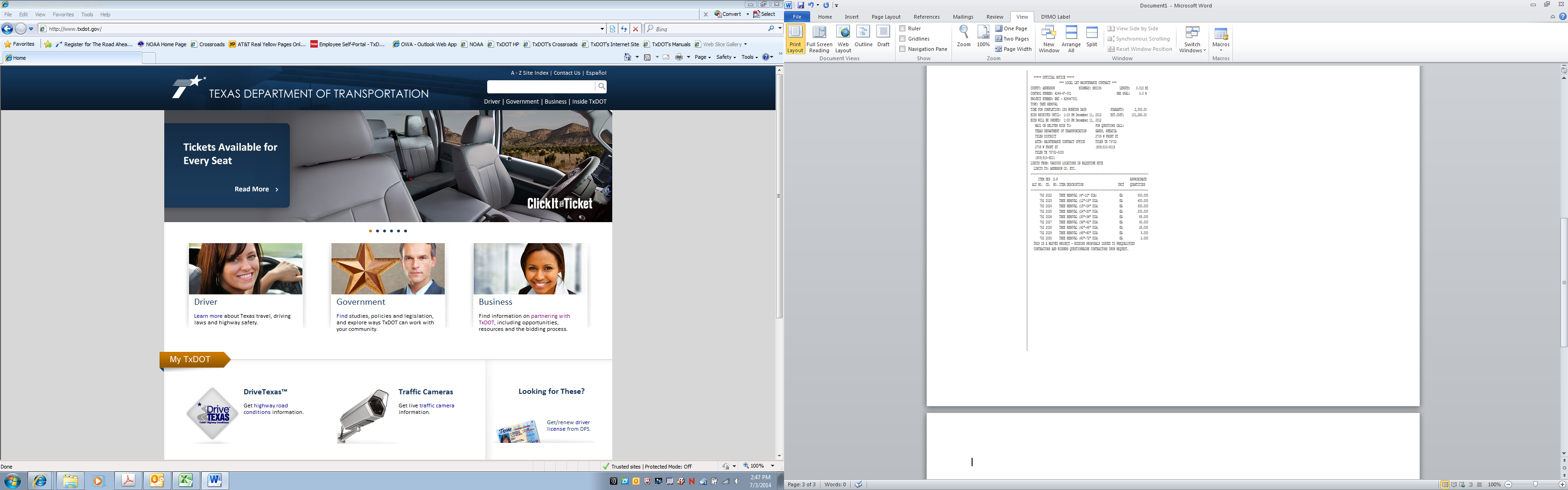 3
Getting there
On the Business page, under, “How do I?”
Click on “Bid a Contract?” to view project information.
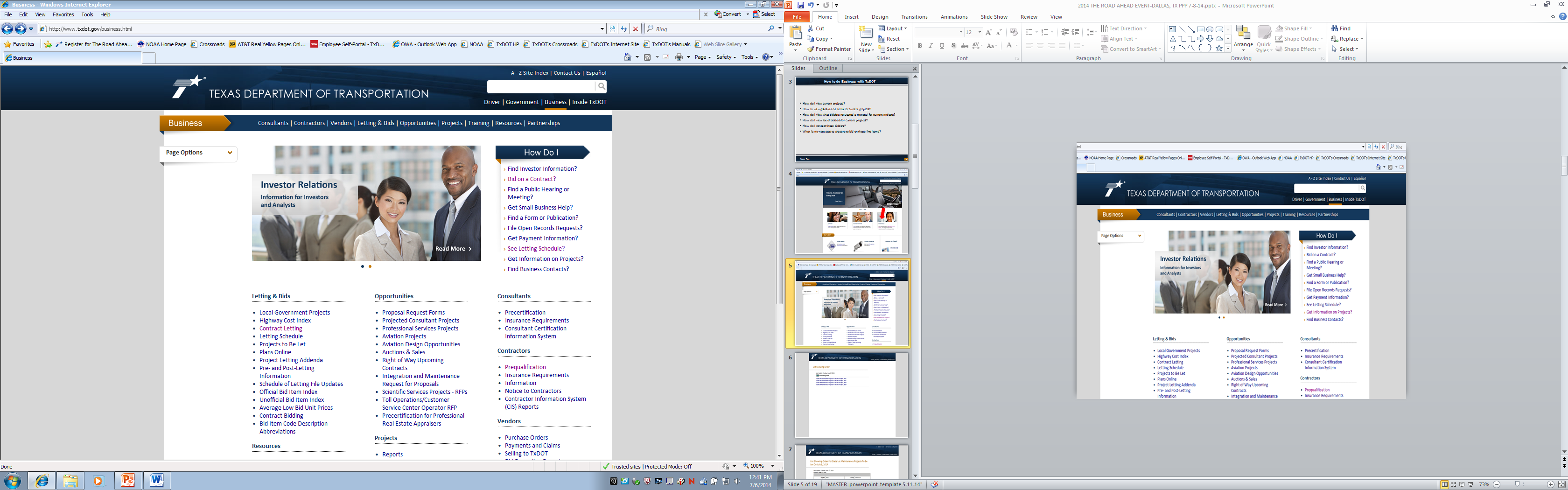 4
Viewing projects by date
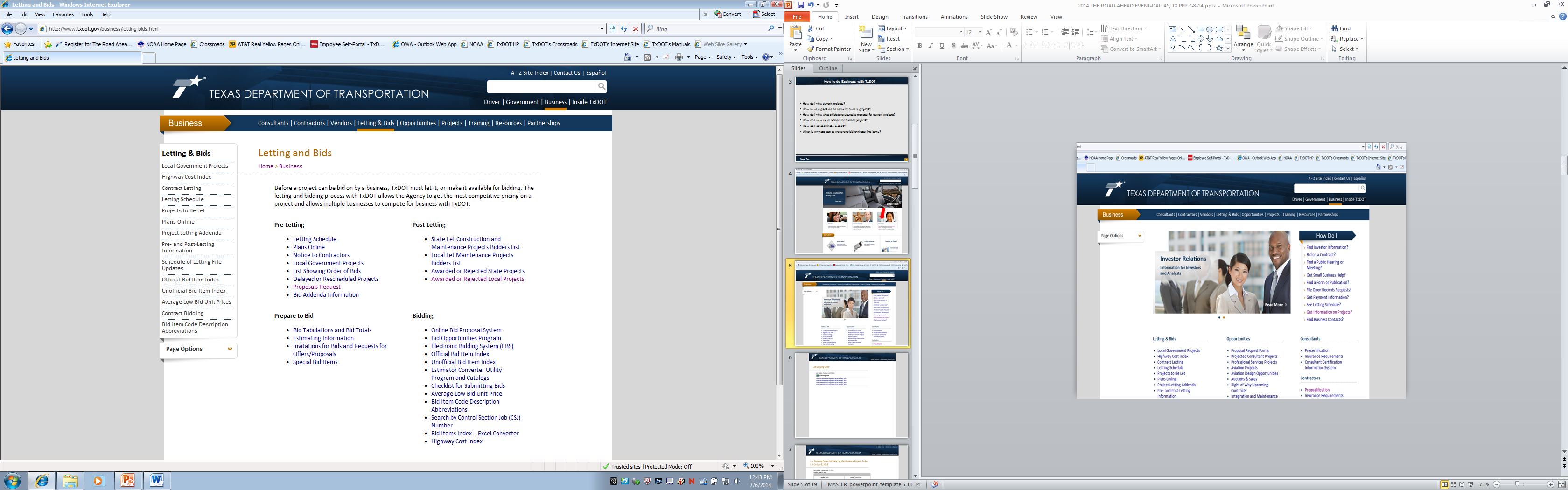 Click on “Letting Schedule”, to view projects for current month.
5
Viewing projects by date
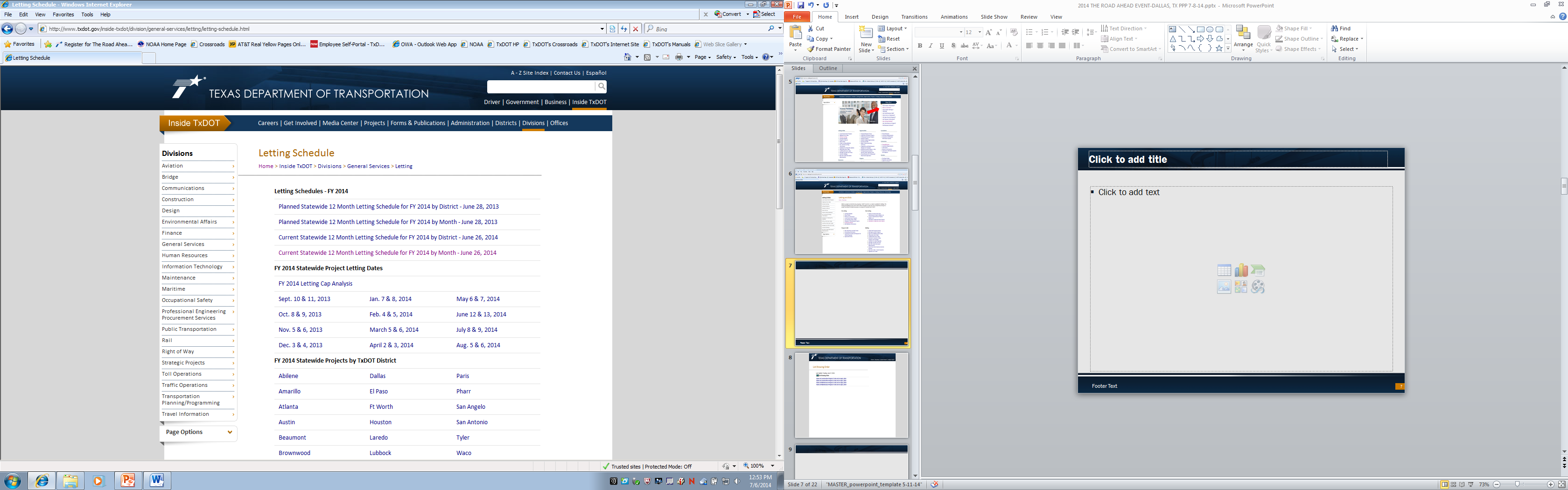 Click on “July 8 & 9, 2014”
6
Viewing project details
Click on “CCSJ #”, to view this specific project
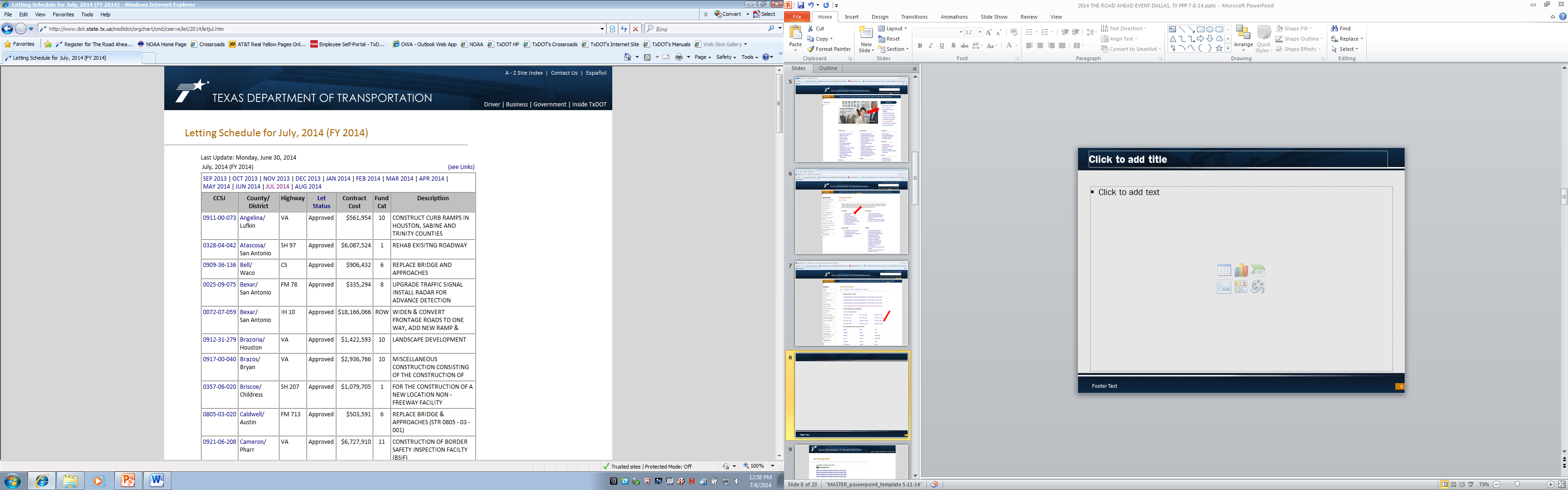 7
Viewing current projects
Click on “Proposal Req Form”, to view all current projects
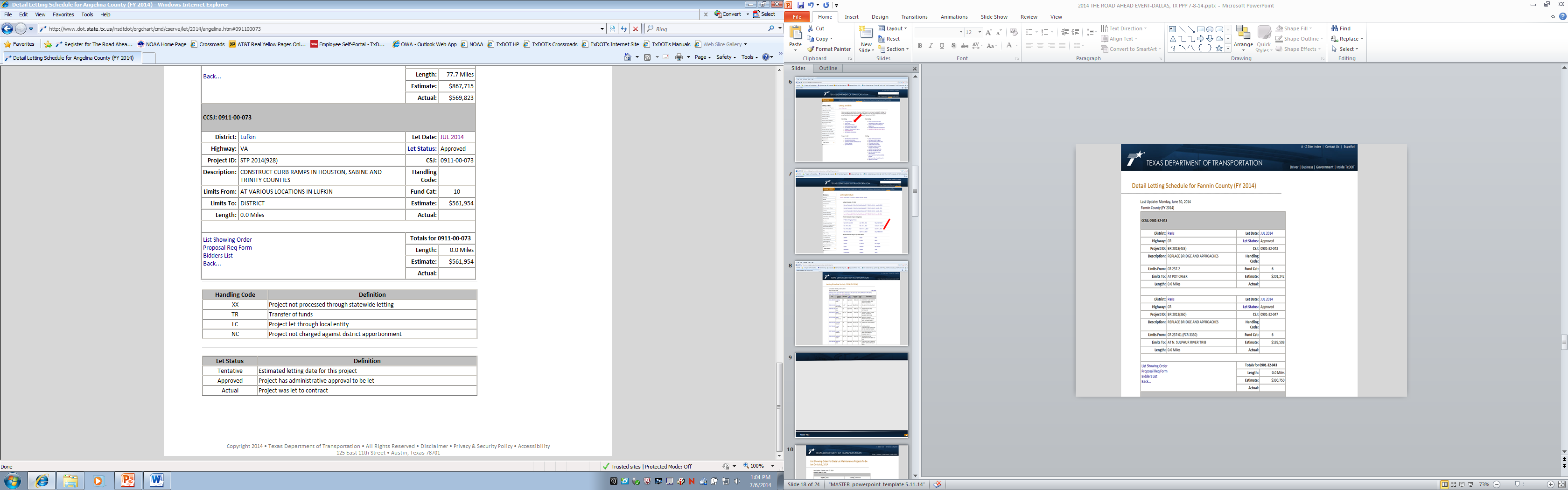 8
Viewing list of bidders
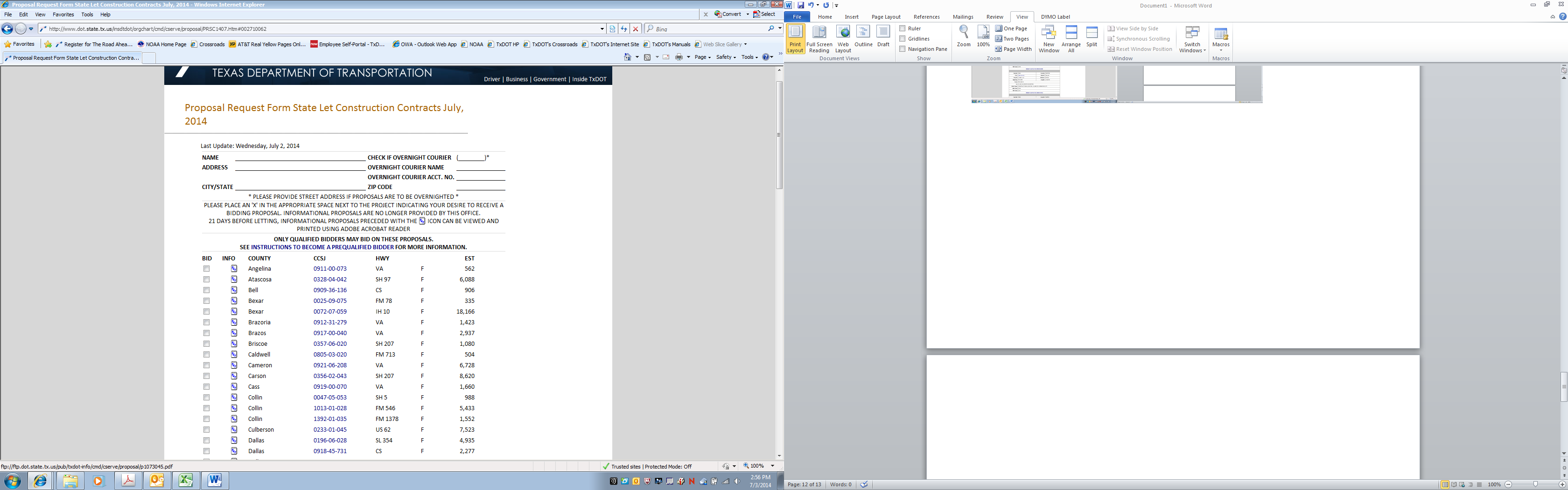 Click on CCSJ, to view list of Bidders for this project
9
Viewing list of bidders
Click on “Bidders List”, to view  list of bidders that requested proposals
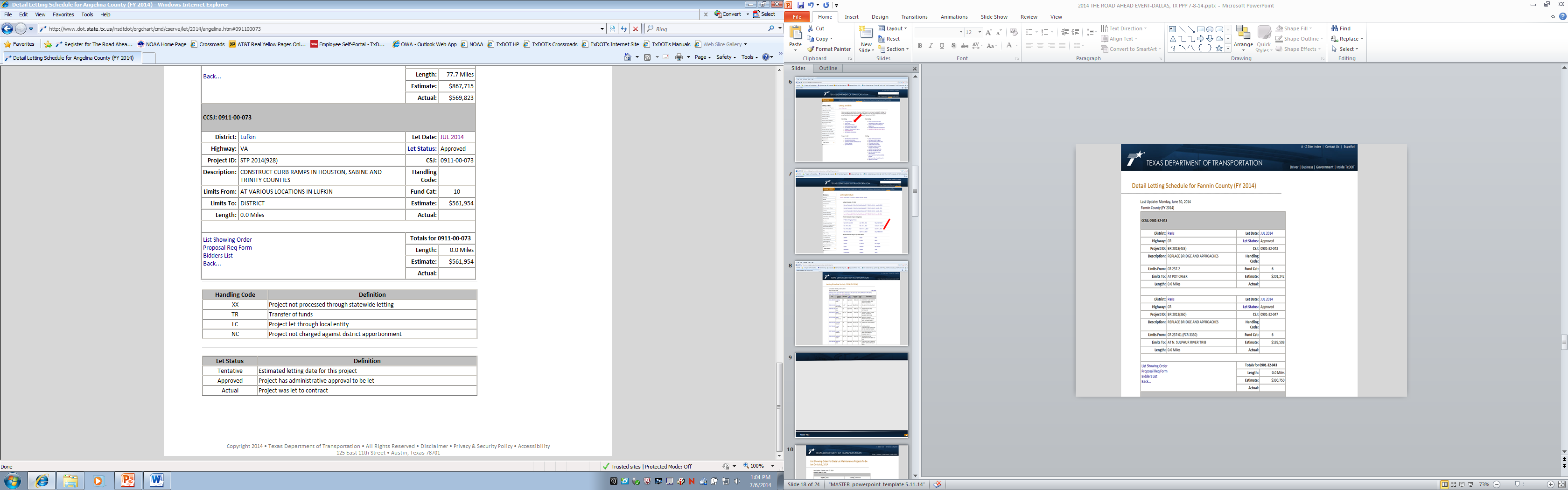 10
Viewing contact information for contractors
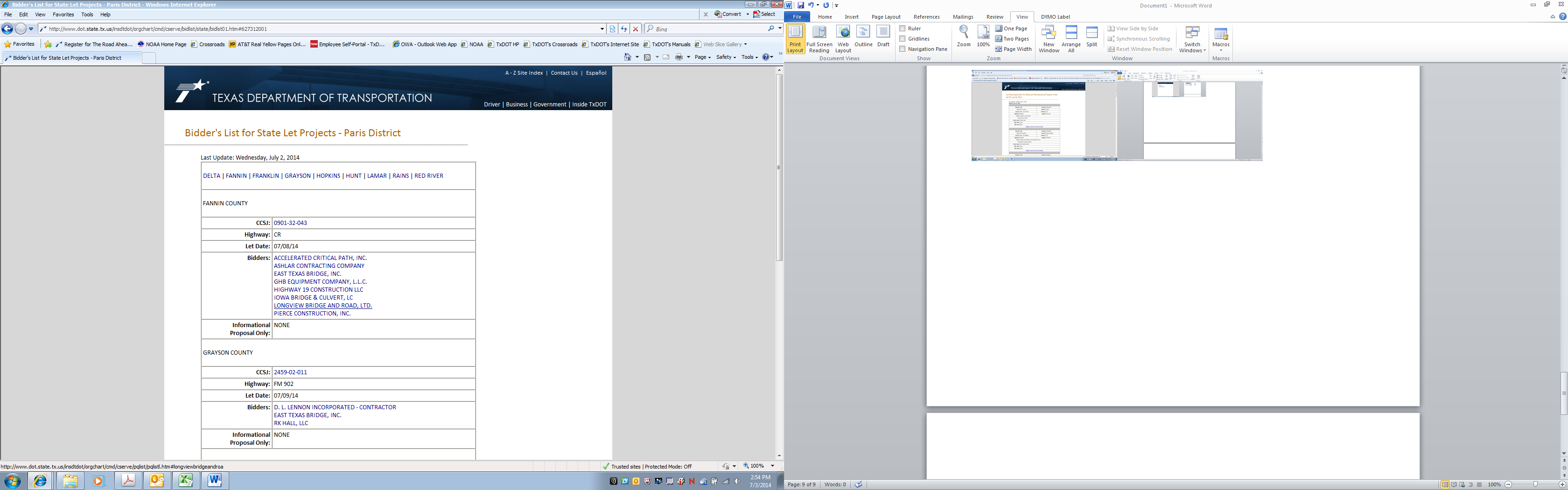 Click on any of these contractors to view contact information
11
Search contractors by name (alpha order)
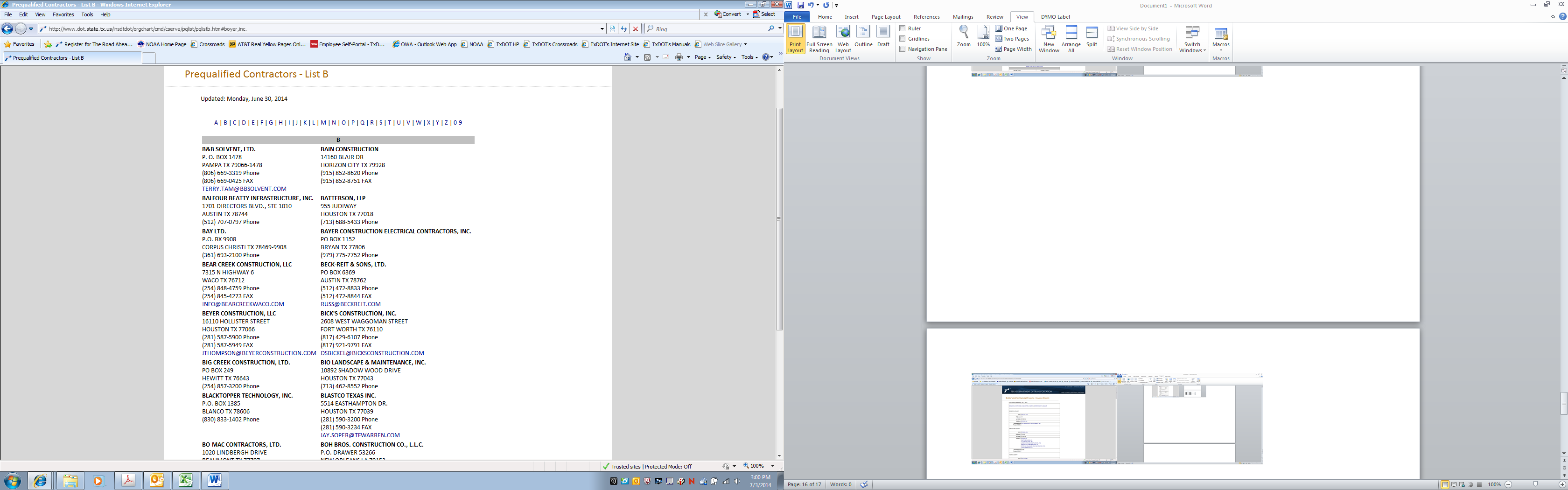 12
Viewing current projects
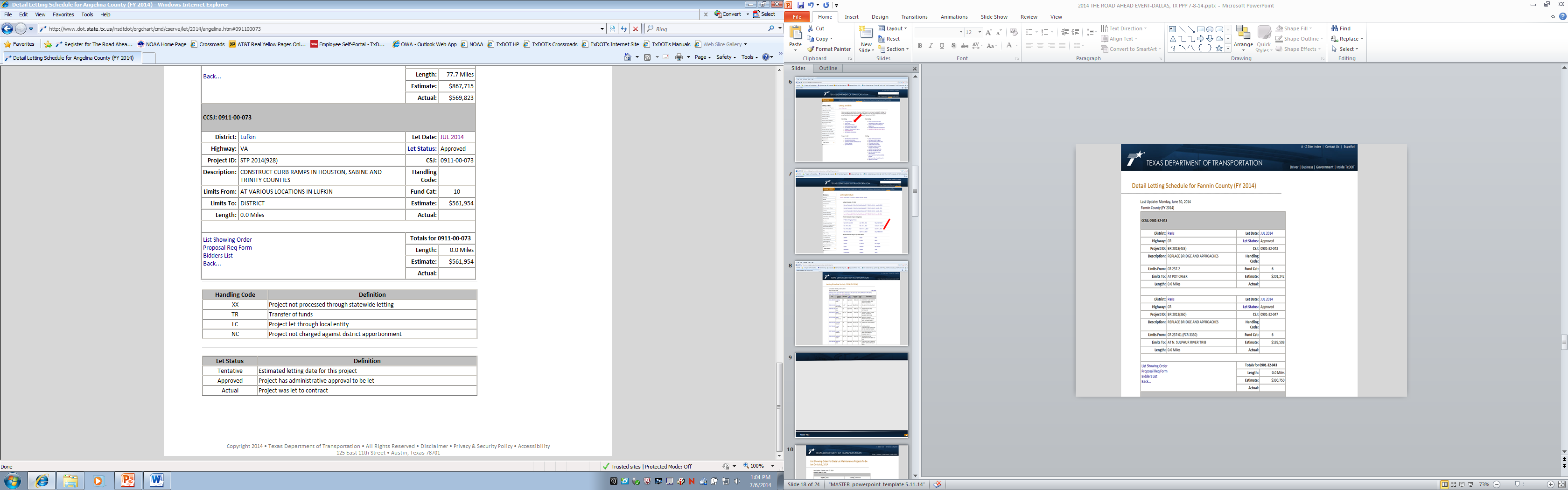 Click on Proposal Req Form, to view all current projects
13
Viewing line items
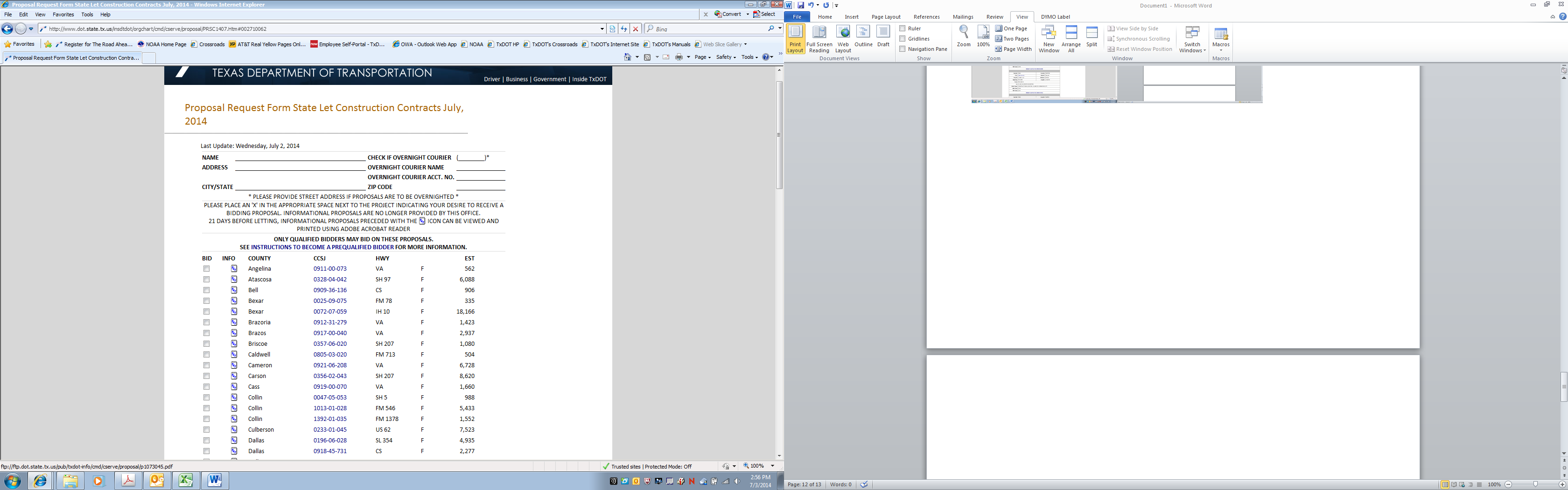 Click on PDF to view line items for this project
14
Viewing line items
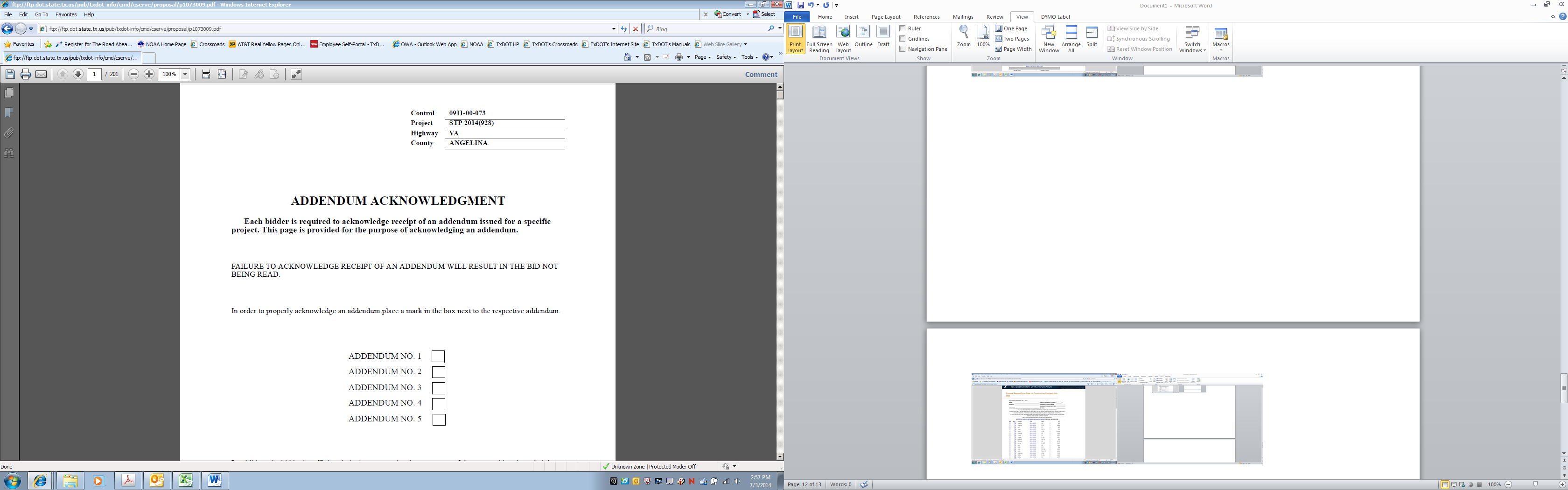 Scroll down until you see the page with the line items, see the next slide below for example
15
Viewing line items
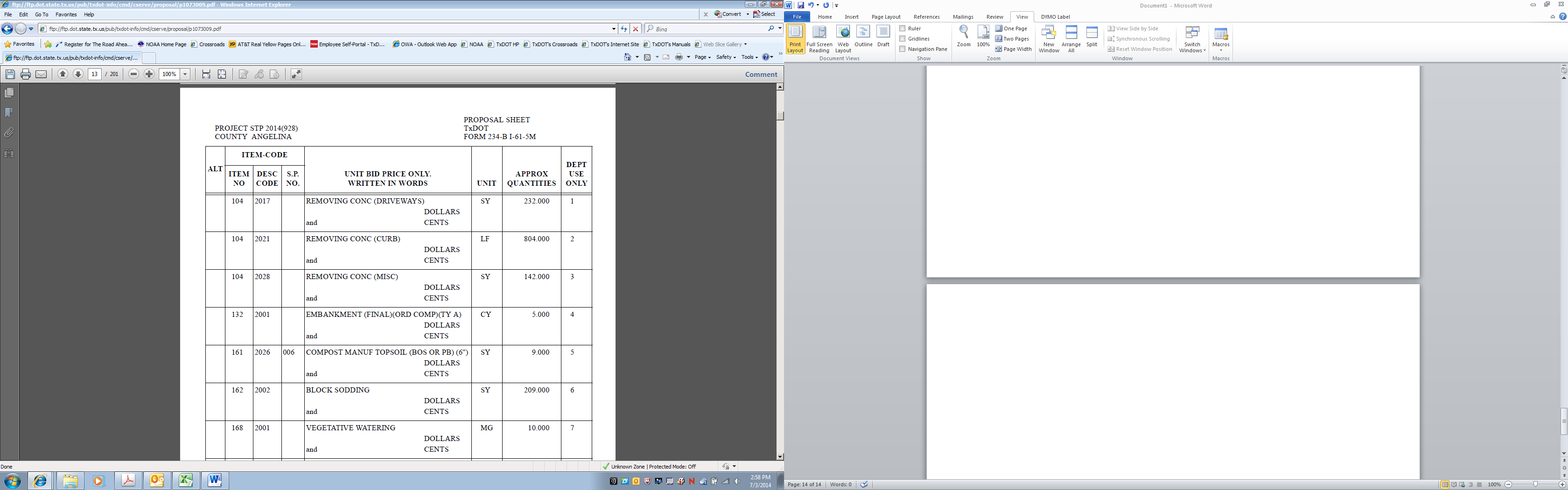 16
Additional information
You may also view a proposal or plans by following the directions on the next two slides.
17
Bid Proposal Request System (BPRS)
To view the informational Bid Proposal online, follow the link below, click on the appropriate letting and click on the PDF icon:
http://www.dot.state.tx.us/business/pr.htm 
To Request a Bid Proposal:
Request electronically through the Bid Proposal Request System (BPRS)
Or email to: TxDOTProposals@TxDOT.gov
18
Viewing Plans Online
Plans Online provides engineering plans, informational proposals, addenda, bid tabs and contract plans for TxDOT's bid lettings. http://www.txdot.gov/business/letting-bids/plans-online.html
Projects include highway construction, maintenance and aviation.  
Letting plans are made available 21 days prior to the first day of letting and all plans should be posted on Plans Online by the release date if they have been received.
You may also contact our Plans Online Help Desk at (888) 900-7322.
19
Contact Information
Construction Division
Contract Letting and Contractor Prequalification Branch

Mailing Address:
200 East Riverside DriveAustin, Texas  78704
Phone: (512) 416-2498Fax: (512) 416-2538
20